ATTENTION
Update any information in red font with local assessment administration policies
Paper-based Testing
CMAS Administration Training
for Test Administrators
Spring 2018
Go to: Topics
Topics
CMAS Administration Overview
Testing Schedule
Administration Policies and Testing Security
Tasks to Complete Before Testing
Tasks to Complete During Testing
Tasks to Complete After Testing
Resources and Support
CMAS Administration Overview
Annual Training Requirement
Everyone involved in CMAS math, ELA, science, and social studies administration must be trained each year
Includes Assessment Coordinators, Test Administrators, Test Examiners, technology personnel, and any other school or district staff involved in administration
Assessment Coordinators are responsible for ensuring that all individuals involved in test administration and/or handling secure materials receive training and sign the CMAS and CoAlt Security Agreement
Acronyms
CBT – Computer-Based Testing
CDE – Colorado Department of Education - Assessment Unit
CMAS – Colorado Measures of Academic Success
CoAlt – Colorado Alternate
CSLA – Colorado Spanish Language Arts
DAC – District Assessment Coordinator
EL – English Learner
ELA – English Language Arts
PBT – Paper-Based Testing
SAC – School Assessment Coordinator
S/SS – Science and Social Studies
TA – Test Administrator
TAM – Test Administrator Manual 
UAR – Unique Accommodation Request
Go to: Topics
Test Administrator Manual (TAM)
Information in this presentation is found in the Spring 2018 CMAS Test Administrator Manuals
Security measures, administration policies, and procedures identified in the TAMs must be maintained
Refer to checklists in TAMs for before, during, and after testing tasks
Spring 2018 CMAS Window
1Grades 4 and 7 Social Studies are administered on a sampling basis
2CSLA is for eligible English learners in grades 3 and 4 only
Social Studies
Individual schools are sampled once in three years
2017-18 is Year 3 of the first social studies assessment cycle
Sampling plan priorities:
Reduce testing burden
Avoid creating cohorts of social studies students
Minimize the number of students who will test as 4th and 7th graders
Provide state level results that can be compared from administration to administration
See notification in Syncplicity for list of selected schools and grades (originally posted August 15, 2017)
Mathematics
Off grade level testing is a misadministration. This includes testing outside of the approved math tests for any grade.
ESSA guidelines indicate that math flexibility is allowed when high school math courses are administered as part of the state’s plan. Because Colorado is no longer administering the high school math assessments at high school (PSAT and SAT instead), this flexibility is likely not to be available in future years.
Overview of What’s New this Year
CMAS Math, ELA, Science and Social Studies
Pearson Customer Service combined for all content areas
TAMs combined for all content areas
PBT and CBT PDFs (available in January)
PARCC manuals and reference documents must not be used
Use the CMAS and CoAlt Procedures Manual and TAMs for all administration, accommodations, and scheduling guidance
Use Colorado Avocet
Policy Alignment
Out of order testing is not allowed for any content area including make-up sessions
Used scratch paper must be returned in secure return envelopes for all content areas
Overview of What’s New this Year
Math and ELA
No CMAS testing in grade 9 (now PSAT)
No standalone ELA field test units
Consumable test books for grades 3-8 (answer documents only used for advanced math)
Math Grades 6-8 Unit 1 structure now the same (non-calculator/calculator)
Updated unit testing times
ELA unit testing times aligned
Math grades 3-5 reduced from four units to three units
Science and Social Studies
High school unit testing times reduced
Go to: Topics
Testing Schedule
Spring 2018 CMAS Window
Insert the selected district testing window information
All testing in all districts must end on or before April 27, 2018
All materials must be shipped back to Pearson with a pick up by May 2, 2018
Districts need to create an internal return schedule to meet the May 2, 2018 deadline
14
Guidelines for Administration Time
*Testing time depends on grade level/course  — refer to Unit Testing Times and Testing Multiple Groups at http://www.cde.state.co.us/assessment/cmasunittesttimesmultgroups17-18
Unit Testing Times: Grades 3-5
Unit Testing Times: Grades 6-8 ELA, Science and Social Studies
Unit Testing Times: Grades 6-8 Math
Unit Testing Times: Grade 11
Guidelines for Administration Time
Provide the entire amount of unit testing time
Once the unit testing time is met, the unit must end
A student may only be allowed an extended time accommodation if listed in his or her IEP, 504, or EL Plan
If all students complete testing before the unit testing time is met, the unit may be ended (no minimum testing time)
Test Administrators may not encourage students to finish any unit early
A student may be allowed an extended time accommodation only if listed in his or her IEP, 504 Plan, or EL Plan
Math and ELA: time-and-a-half is not included in unit testing time
Science and social studies: time-and-a-half is included in the unit testing time
Go to: Topics
Administration Policies and Test Security
Active Administrators:
Maintain standardization of the assessments:
Ensure students have all necessary materials for each unit
Ensure a standardized testing environment
Follow all directions and scripts exactly as written
Move throughout the room during testing
Re-read and clarify TAM “SAY” directions (general administration directions read aloud to all students from the TAM) to students when asked 
Use proximity to keep students on task
Use “continue working” script from TAM for off-task students
22
Test Administrators May Not:
Engage in activities that impact validity, reliability, or fairness of the tests:
Provide feedback or coach students
Clarify test questions
Read passages, sources, or test questions to students*
Answer content related questions
Interfere with the students’ demonstration of skills
Interact with students in any way that would impact student responses
Allow students to communicate with each other in any way, or use prohibited materials
Engage in other tasks during test sessions
Actively read or view assessment items or content before, during, or after testing*
Actively read, view, score (formally or informally), or comment on student responses*
Leave test materials unsecured
Discuss or disclose test content through verbal exchange, email, social media, or any form of communication
Download any part of the assessments*
*Except as part of specific accommodations
23
Guidelines for Breaks
Between units, scheduled breaks may occur






Students may not have access to cell phones during scheduled breaks
During units, short “stand-and-stretch” breaks may be permitted at the Test Administrator’s discretion
Time stops for the unit, but only for up to 3 minutes
If it is known when the 3 minute break will be taken, add the time into the timing box at the beginning
Restroom breaks during testing do not stop the clock
Go to: Topics
Make-Up Testing
Students who are absent, become ill, or who can no longer test because of classroom or school interruptions during originally scheduled units participate in make-up testing 
Students are not allowed to return to any completed portion of a unit
Test security and administration protocols apply
All units for all content areas must be administered in sequential order, including for make-up testing
NOTE: It is a misadministration to administer units out of order.
Guidelines for Administration
After students finish each unit… 
District Decisions:
Will students be able to leave when they have finished testing? (no minimum time)
Sit quietly?
Read? (cannot use any electronic reading devices)
Are students to be released to a location outside of the testing area when?
What are TAs to do when all students have completed a unit?
School Site Considerations:
Where will released students go?
To whom will students be released?
26
Guidelines for Administration
Optional Text in “SAY” Directions
Read the following script option regarding allowable activities if students finish early (Identify which of these options the district will allow)





Scratch paper option in ELA, science, and social studies “SAY” directions
27
Administrative Considerations
Changes to the conditions of testing that may benefit a student 
Available to any student as long as test security is not compromised and test environment requirements are met
Available Administrative Considerations:
Adaptive and specialized equipment or furniture
Frequent breaks (do not stop the clock)
Noise buffers/headphones
Small group testing
Specified, separate, or alternate area or seating
Time of day
28
Emergency Accommodation
A case where a student needs a new accommodation immediately due to unforeseen circumstances 
Cases could include students who have a recently-fractured limb (e.g., arm, wrist, or shoulder); whose only pair of eyeglasses have broken; or a student returning from a serious or prolonged illness or injury 
Contact the SAC so the Emergency Accommodation form can be completed and the appropriate steps can be taken to provide the accommodation
29
CSLA Accommodated Form
Colorado Spanish Language Arts (CSLA) is a paper/pencil language arts accommodated form
Available for eligible 3rd and 4th grade students who are English learners
Administered in place of ELA
These students take the math assessment in Spanish
4th graders at schools selected for social studies take the social studies assessment in Spanish
30
Prepare to Administer Accommodations/Accessibility Features
If administering the following accessibility features or accommodations, ensure training is received this school year:  
Auditory Presentation (Oral Script)
ELA - unique accommodation requiring a CDE-approved UAR 
Oral script for signed presentation
English oral script
Math, science, and social studies
English oral script – accessibility feature
Spanish oral script – accommodation
Oral script for language other than English or Spanish including sign language - accommodation
Scribe
ELA constructed response – unique accommodation requiring a CDE-approved UAR
ELA selected response - accommodation
Math, science, and social studies – accommodation
Chain of Custody
Document any movement of secure materials before, during, and after testing
Sign/complete the chain-of-custody form when checking materials out/in
Receive materials (e.g., scratch paper, oral scripts, student test materials) from SAC only on the day of testing
Receive only the content area and grade level being assessed at that time
At the end of the testing session, return all materials to the designated secure location
Materials must not be stored in classrooms
32
Maintaining Security of the Assessments
All secure test materials must be secured while in the Test Administrator’s possession
No duplication of secure materials is permissible
No cell phones or other communication, reproduction or recording devices are allowed during test sessions unless required for accessibility
Students should be aware that cell phones or other electronic devices are prohibited. Students who are found with these electronic devices in their possession during testing (including if they have finished testing but other students have not) or during a break may lead to the invalidation of not only their test, but to the invalidation of others’ tests as well.
All individuals are strictly prohibited from taking photos of secure test materials
33
Test Materials Security
PBT Secure
Non-Secure
Paper-based test books
Advanced math answer documents
Source books (social studies)
Periodic table (HS science)
Oral scripts
Used scratch paper
Any student work/responses (e.g., printed from AT device)
Math reference sheets just prior to testing
If written on, cannot be reused
Test Administrator Manuals (TAM)
Procedures Manual
Unused scratch paper
Math reference sheets if not written on
Testing Different Grades/Courses Together
If the unit testing time and directions are the same, different grades can be administered in the same room
A separate testing environment is needed for: 
Paper-based and computer-based (administration scripts are different)
ELA and math (testing times and administration scripts are different)
Directions read aloud in a language other than English
Spanish administration of math, science, and social studies
CSLA accommodation and ELA (administration scripts are different)
Science/social studies and ELA/math (testing times and administration scripts are different)
Paper-based science and social studies (materials and administration scripts are different)
High school science and elementary/middle school science/social studies (testing times are different)
Students from different grade levels taking the same assessment (e.g., Algebra I for grades 7 and 8) can be combined in a testing environment
http://www.cde.state.co.us/assessment/cmasunittesttimesmultgroups17-18
35
Room Configuration
Students should not be able to see each other’s work from a normal testing position

Consider the following seating configurations to maintain test security: 
Seat students in every other seat 
Seat students back-to-back
Seat students in a semicircle
Seat students in widely spaced rows or in every other row (appropriate for a classroom setup)

Dividing screens or other privacy materials may be used if students cannot be placed far enough away from each other
Test Environment
The testing environment must:
Be adequately lit, quiet, free of distractions, and heated or cooled
Provide an adequate writing surface
Students will need room for the following: 
Test book
Answer document (advanced math only)
Source book (social studies only)
Periodic table (high school science only)
Math reference sheet
Scratch paper
Be free of electronic devices and music
“Do Not Disturb/Only Authorized Personnel Allowed” sign must be placed on the door during test sessions
37
Test Environment
Prohibited Materials
All cell phones 
TA may have a cell phone for emergency use ONLY, but the ringer must be turned off
Electronic devices including 
E-readers 
Personal document scanners
Electronic pens
Smartwatches
iPods, MP3 players, or other music players
Instructional aids relevant to content being assessed
Reference books (Exception: word-to-word dictionaries for EL)
No food or drinks are allowed on desks or near test materials
Test Environment
The testing environment must be free of any content related posters or aids that suggest possible answers to students
Prohibited visual aids in the test environment must be removed or covered
Number lines
Word walls
Steps for solving math equations
Maps
Charts 
Models 
Any content related materials 
Any resource that defines, explains, or illustrates terminology or concepts
General Rule: When in doubt, cover it.
39
Test Environment
Generally, posters that do not include content specific definitions, content related processes or solutions may remain on the wall
Display unit testing time for students:
Student-to-Test Administrator Ratio
Student-to-Test Administrator ratio must not exceed 30 to 1
Test Administrator must be able to actively monitor the space within the physical testing environment

Consider room configuration
Make special considerations for large testing environments or environments with complicated configurations

Test Administrators must:
Actively proctor
Remain attentive and in the room during the entire testing unit
Circulate throughout the room during the test
Should be able to see students working, not student work
Unauthorized Visitors and the Media
Only students, Test Administrators/Examiners, and authorized school, district, state personnel, or state-sanctioned test monitors may be in testing areas during administration

Media are not allowed to have access to the tests before, during, or after test administration, or take pictures or video of testing materials or testing students

Parents are not allowed in the testing room with their child
Go to: Topics
Security Breaches
Reporting Testing Irregularities and Security Breaches:

All instances of testing irregularities and security breaches must be immediately reported to the SAC, and subsequently, the DAC

Should a testing irregularity or security breach occur, be prepared to provide a written statement of the incident to the SAC
Go to: Topics
Safety Threats and Severe Weather
Know the Plan for Safety Threats and Severe Weather:

Note the time of the disruption and time remaining in unit

Secure test materials as specified in the School Security Plan

Upon return, prepare students for the continuation of the unit and resume tests 

Document the situation in writing (report a testing irregularity or security breach to the SAC)
Go to: Topics
Contaminated or Damaged Materials
Contaminated or damaged test materials must be replaced:

Stop testing and record the remaining time, the item the student is on, and the page number

Immediately contact the SAC for further directions
Go to: Topics
Before Testing Tasks
Test Administrator Access to Materials
TA access to test materials is only available on the day of testing
Check materials out using school chain-of-custody form
Administer assessment
Check materials in using school chain-of-custody form
There are early access exceptions for some accommodations
See accommodations training information
Secure test materials must:
Not be removed from the school’s campus
Never be left unattended
Be secure while in the TA’s possession
Go to: Topics
Tasks to Complete Before Testing:Prepare to Administer Accommodations/Accessibility Features
To prepare for providing accommodations:
Administer the accommodated student practice resources to students
https://co.pearsonaccessnext.com/ > Student Resources
Review resources at http://www.cde.state.co.us/assessment/trainings:
Section 6.0 in the Spring 2018 CMAS and CoAlt Procedures Manual
CMAS Accessibility Features and Accommodations Trainings
Auditory presentation: oral scripts – supervised early access to script for rehearsal, if applicable
Confirm students with accommodations are testing in an appropriate environment
Go to: Topics
Tasks to Complete Before Testing
At least one week before testing:
Review the Test Administrator Manual and attend training to understand policies and instructions for the spring 2018 test administration
Sign the CMAS and CoAlt Security Agreement form
Prepare to administer accommodated tests, if necessary
Go to: Topics
Tasks to Complete Before Testing
One day before testing:
Prepare the testing environment
Ensure the spring 2018 administration instructions (TAM) are available
Know what, when, and where testing will take place
Arrange for school-supplied materials (e.g., scratch paper, calculators)
Go to: Topics
Tasks to Complete Before Testing
High School Math
Changing TI calculator from radians to degrees:
Instructions may be provided to students prior to reading the “SAY” directions before beginning the unit
Located in 2.3.5 Student Materials - Calculators the PBT TAM
Go to: Topics
During Testing Tasks
Go to: Topics
Maintain Test Security
Administer test sessions properly and securely according to protocol
Refer to training and TAM
Administer all tests 
Focus full attention on the testing environment at all times during testing
Ensure students do not participate in any form of cheating
Do not provide students with assistance that could impact answers
Follow proper test security procedures for providing accessibility features or accommodations
Follow chain-of-custody requirements to return all test materials after testing
Go to: Topics
Tasks to Complete the Day of Testing
On the Day of Testing:

Receive test materials
Verify all required materials are received:
For all content areas this includes secure test materials, scratch paper, and pencils
Required materials for each test are listed in the TAM
Read the appropriate “SAY” directions from the TAM
Distribute test materials to students
Keep/monitor time
Supervise and monitor test activity
Provide three minute stand and stretch break, if applicable
Report testing irregularities or security breaches to SAC
Go to: Topics
Interruptions During Testing
If there is an interruption to testing, including if a student becomes ill:
The Test Administrator should note where the student stopped testing and remaining testing time
The student should close all test materials for pickup by the Test Administrator

Upon return, the Test Administrator must:
Tell the student they may not revisit any previously answered questions
Provide the remaining unit testing time
Math Units with Two Sections
Unit 1 for Math Grades 6, 7, 8, Algebra, Geometry, Integrated Math I and II contains two sections:
Unit 1 Section 1 = non-calculator
Unit 1 Section 2 = calculator
Both sections must be completed during Unit 1 testing time
Math Grades 6-8 - 65 minute unit testing time
Advanced Math – 90 minute unit testing time
When 20 minutes remain in the unit, read the reminder in the TAM “SAY” directions
Distribute calculators when notified by students 
At the end of the first section, the following text appears in the test book: 
You have finished the non-calculator section in Unit 1. Check that you have answered every question in the non-calculator section before you continue to the calculator section. 
When you are ready to go on to the calculator section, raise your hand to receive your calculator. You may not return to the non-calculator section once you receive your calculator.
Reminder: The non-calculator and calculator sections must be completed during the Unit 1 testing time.
A calculator icon appears at the top of each page in test book when a calculator can be used
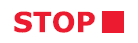 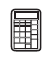 Student Submits Test
Once a student turns in their test materials at the end of a unit, they may not get them back to revisit that unit.
End of Unit 1:
Collect the test materials
Ensure the student’s name is on the test materials
If there is a label, DO NOT bubble any information on the materials
If there is not a label, ensure the student’s name is on the book and check with the SAC on who will bubble in the demographic information

Prior to Units 2 and 3:
Ensure students receive the test materials with their name
Issues with Individual Items
If a student reports there is an issue with the item:
DO NOT read the item
Note:
Content area
Course/grade level
Unit number
Item number
Test format
Provide information to the SAC 
Wording from the test must NEVER be included verbally or in writing
The SAC will contact the DAC and Pearson
Go to: Topics
After Testing Tasks
Go to: Topics
Tasks to Complete after Testing
After each unit has been administered:

Ensure all materials are returned to the SAC
Test Administrator Manual
Test books
Answer documents (advanced math only)
Source books (social studies only)
Periodic tables (high school science only)
Mathematics reference sheets
Calculators (if applicable)
Calculators are not used for Math Grades 3-5
Used and unused scratch paper
Report any testing irregularities or security breaches to SAC, including missing materials
Go to: Topics
Resources and Support
Go to: Topics
PearsonAccessnext Landing Page
https://co.pearsonaccessnext.com

Resources for all CMAS administrations
Includes links to:
Student Resources
(practice tests)
Educator Resources
Avocet - online index 
for assessment manuals
and materials
Customer Service
Contact Information
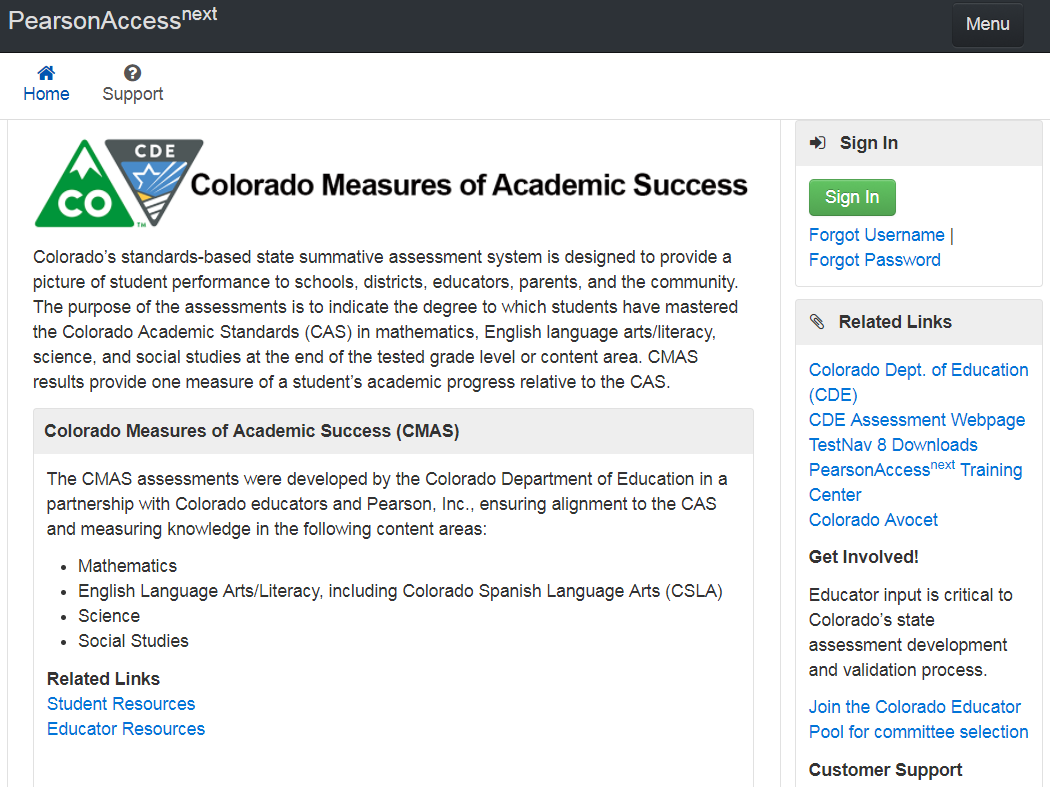 Customer Support
Contact Support for assistance with:
Navigating PearsonAccessnext
Navigating the Training Center
Accessing resources
Managing user IDs and passwords
Communication
If an issue is experienced and guidance and support are needed, go through the proper channels (including when students submit final answers prematurely)

TA – Contacts School Assessment Coordinator (SAC)
SAC – Contacts District Assessment Coordinator (DAC)
DAC contacts CDE
Colorado Security Agreement Form
Sign the Colorado Security Agreement form for 
Spring 2018 CMAS and CoAlt: Math, ELA, Science and Social Studies 


http://www.cde.state.co.us/assessment/cmas_coalt_securityagreement17-18 


Return the signed form to the SAC.
Get Involved!
Educator input is critical to Colorado's state assessment development and validation process
Educators may participate in committees related to the following state assessments: 
CMAS: Science, Social Studies, Mathematics and English Language Arts/Literacy (ELA)
Colorado Spanish Language Arts (CSLA)
CoAlt: Science and Social Studies
Join the Colorado Educator Pool for assessment development committee selection 
https://pearson.cvent.com/ColoradoEducatorDatabase
Go to: Topics
Thank you!